KS2 History
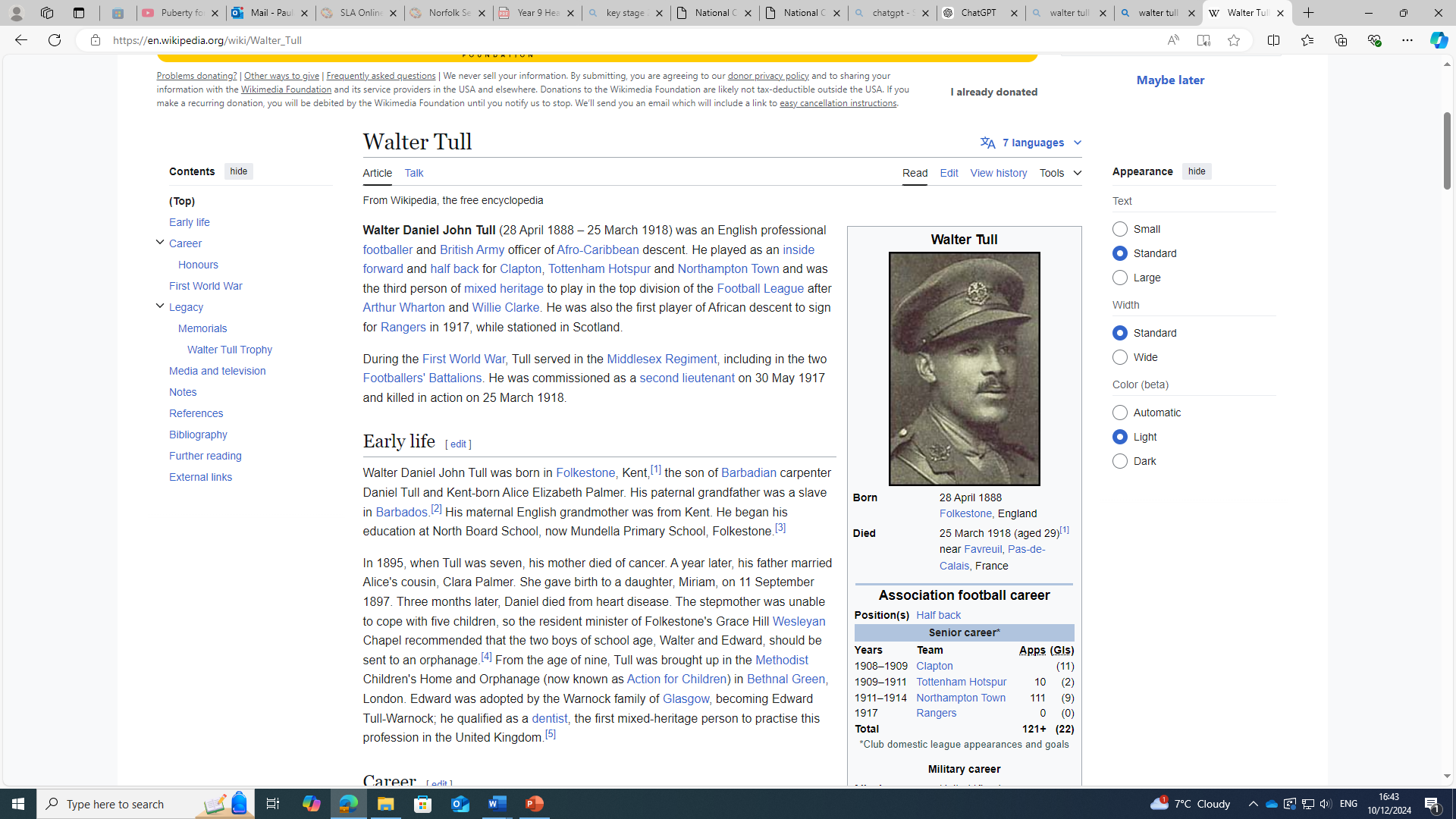 Students should learn about British, local, and world history, understanding the key events and connections between different periods. They should recognize patterns and changes over time and use the correct historical terms.
 Students should ask questions about how and why things changed, what stayed the same, and why certain events are important. They should be able to give thoughtful answers, using the right historical facts. They should also understand that our knowledge of history comes from different sources.
Living
Living
KS3 & KS4 History
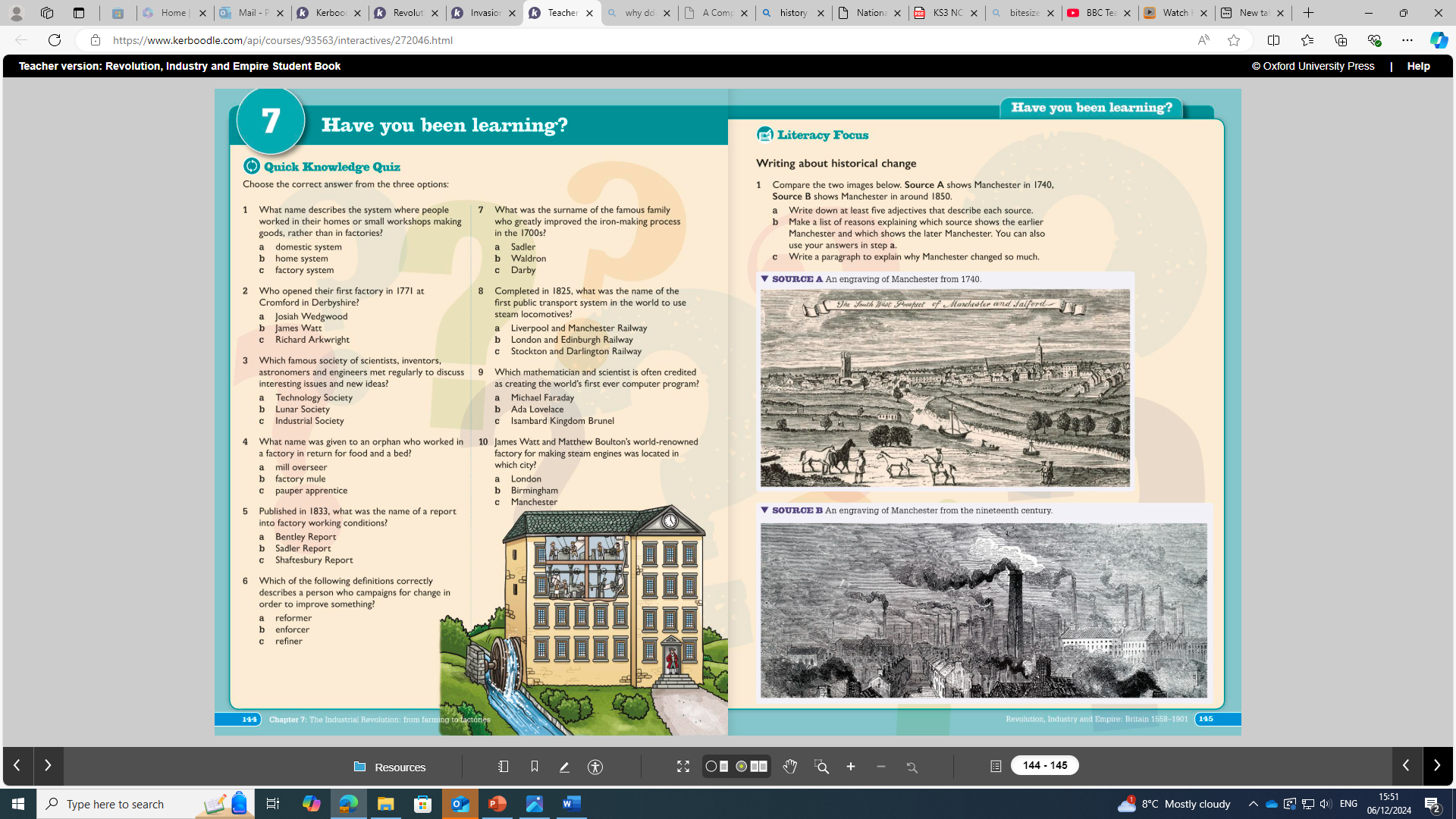 History will help pupils gain knowledge and an understanding of Britain’s past and that of the wider world. It should inspire pupils’ curiosity to know more about the past. 
Lessons should equip pupils to ask perceptive questions, think critically, weigh evidence, consider different points of view, and develop perspective and judgement. History helps pupils to understand the complexity of people’s lives, the process of change, the diversity of societies and relationships between different groups.
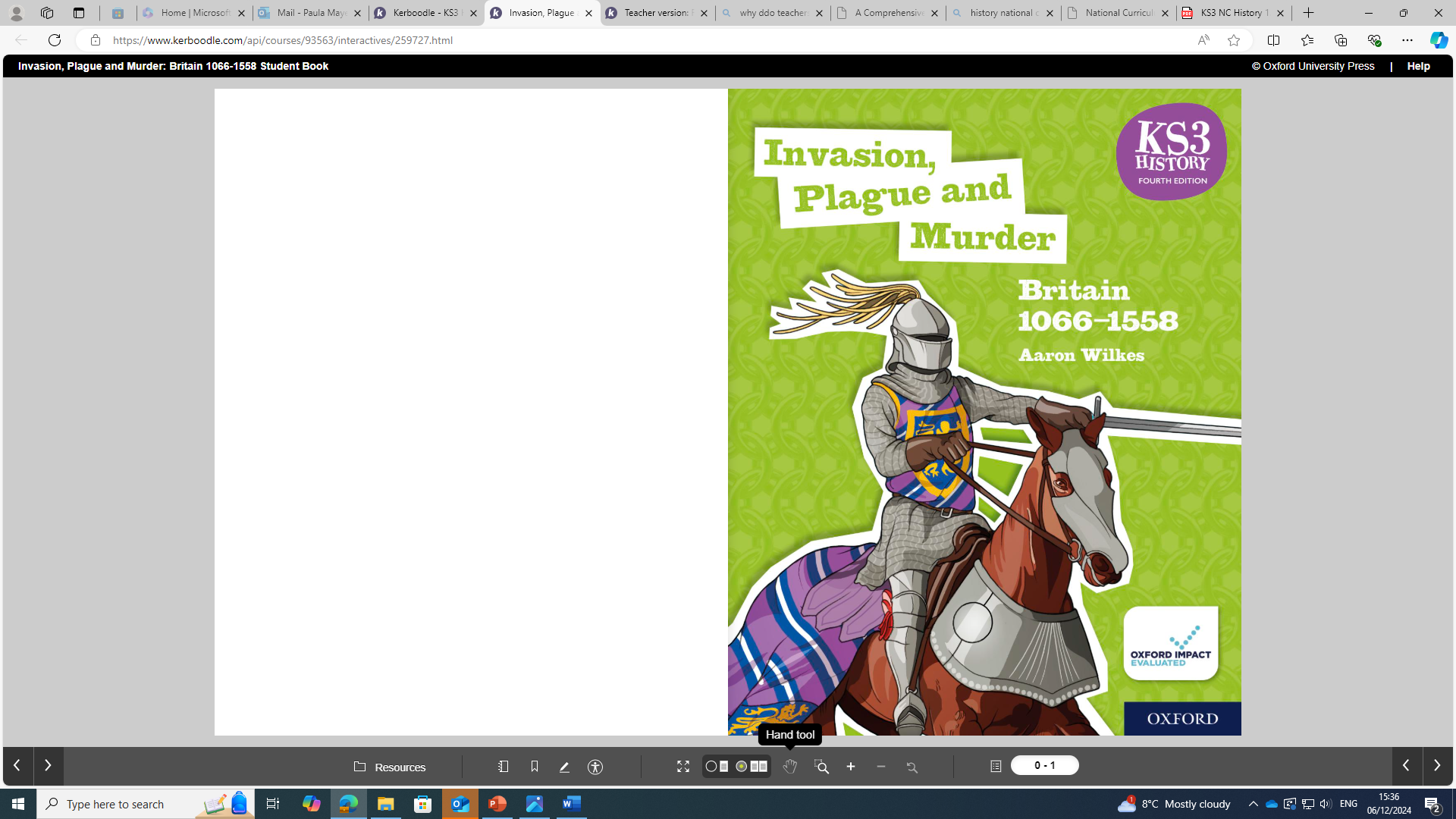 Our KS3 & KS4 provider is
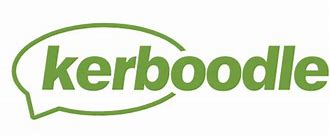 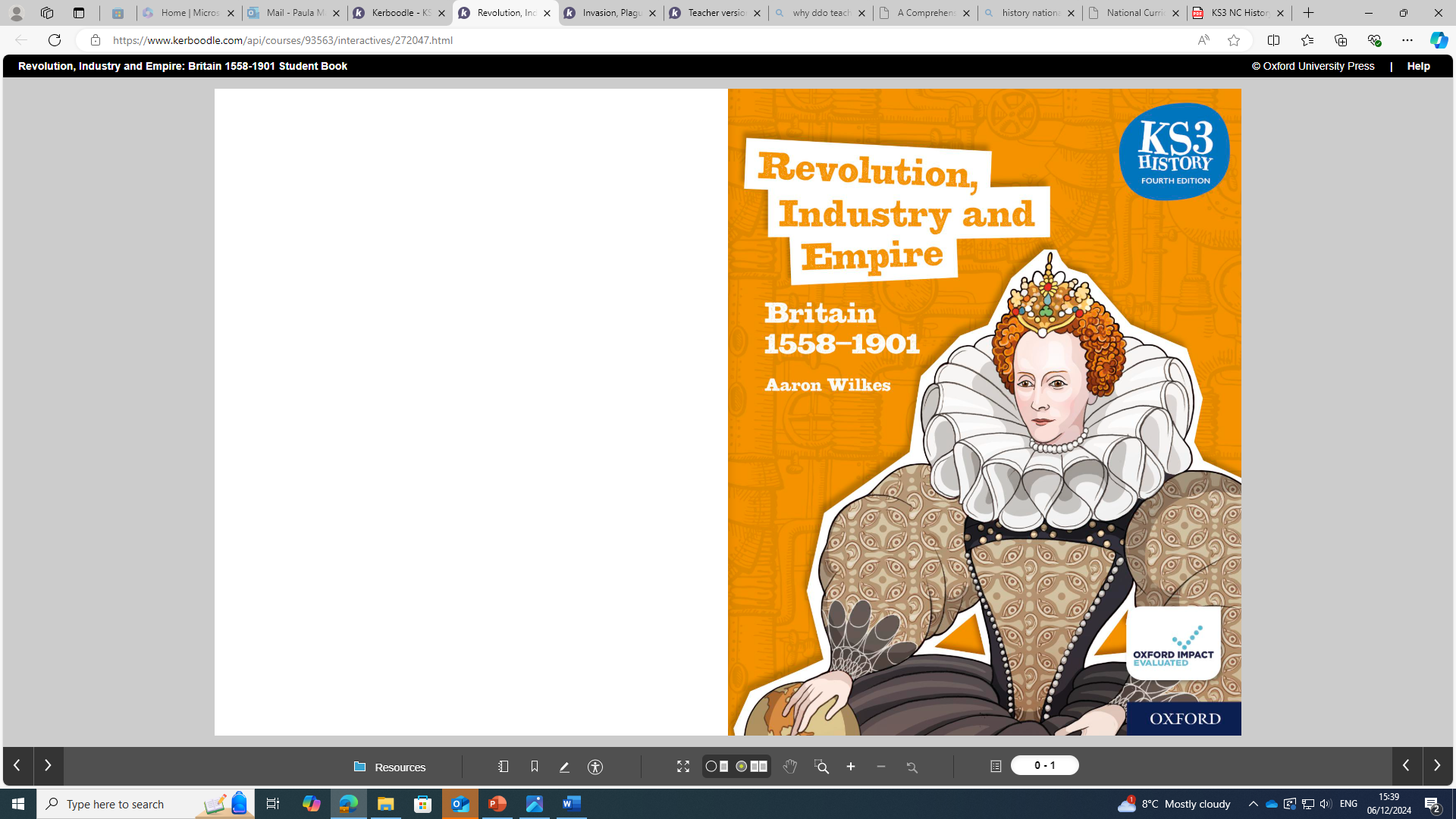 Living
Living
Living
KS3 Lesson examples
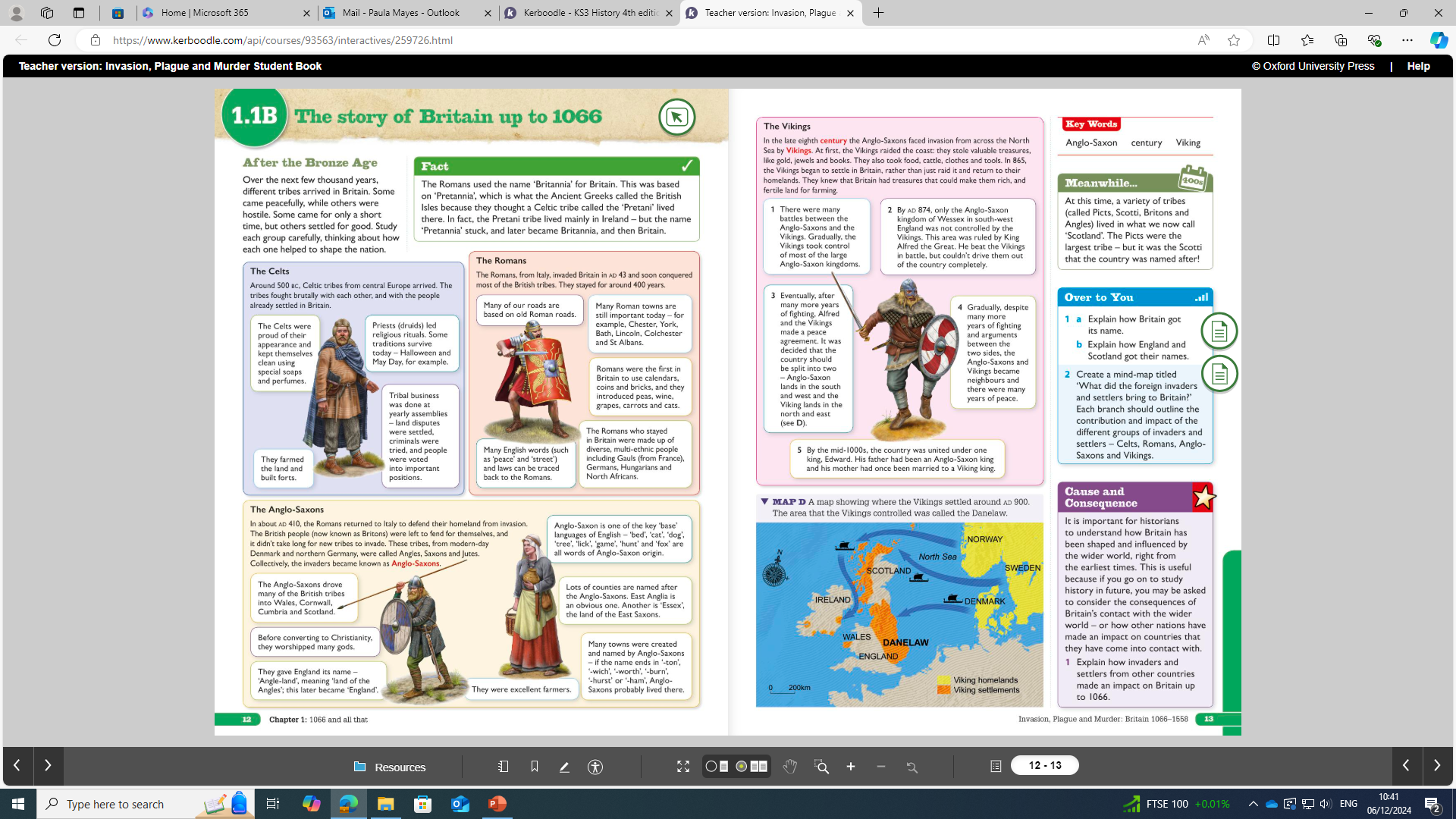 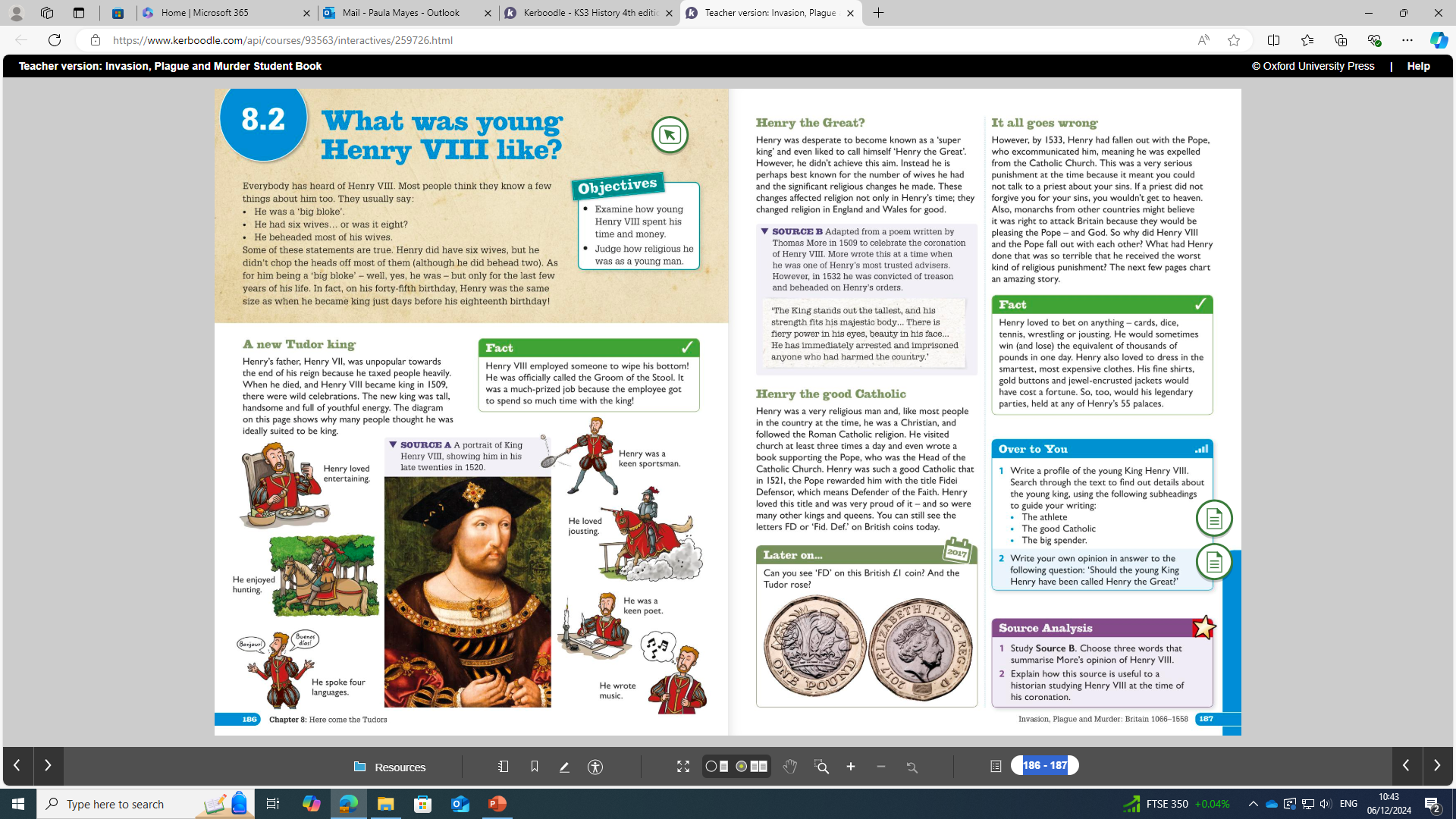 October was Black History Month
This year  our focus was on Black British History.  KS3 & KS4 had an insightful journey through the achievements and contributions of  individuals in the UK and students have learned about  figures who shaped British society.

Key Highlights:
John Kent: Students learned about John Kent, the first black policeman in Britain, who served with the Metropolitan Police in the 19th century, breaking barriers in law enforcement.
John Archer: In Key Stage 3 and 4, we explored the story of John Archer, the first black Mayor of London, elected in 1913, and his remarkable impact on local politics and racial equality.
Lillian Bader: Students also discovered the story of Lillian Bader, the first woman of African and Caribbean descent to join the RAF during World War II, challenging gender and racial norms of the time.
Claudia Jones: was a pioneering activist and the founder of the Notting Hill Carnival, which began as a response to racial tensions and has since become a major cultural celebration in London.
Moving Forward:While Black History Month has ended, we encourage continued learning and reflection. Together, let’s keep fostering an inclusive, respectful community all year round.
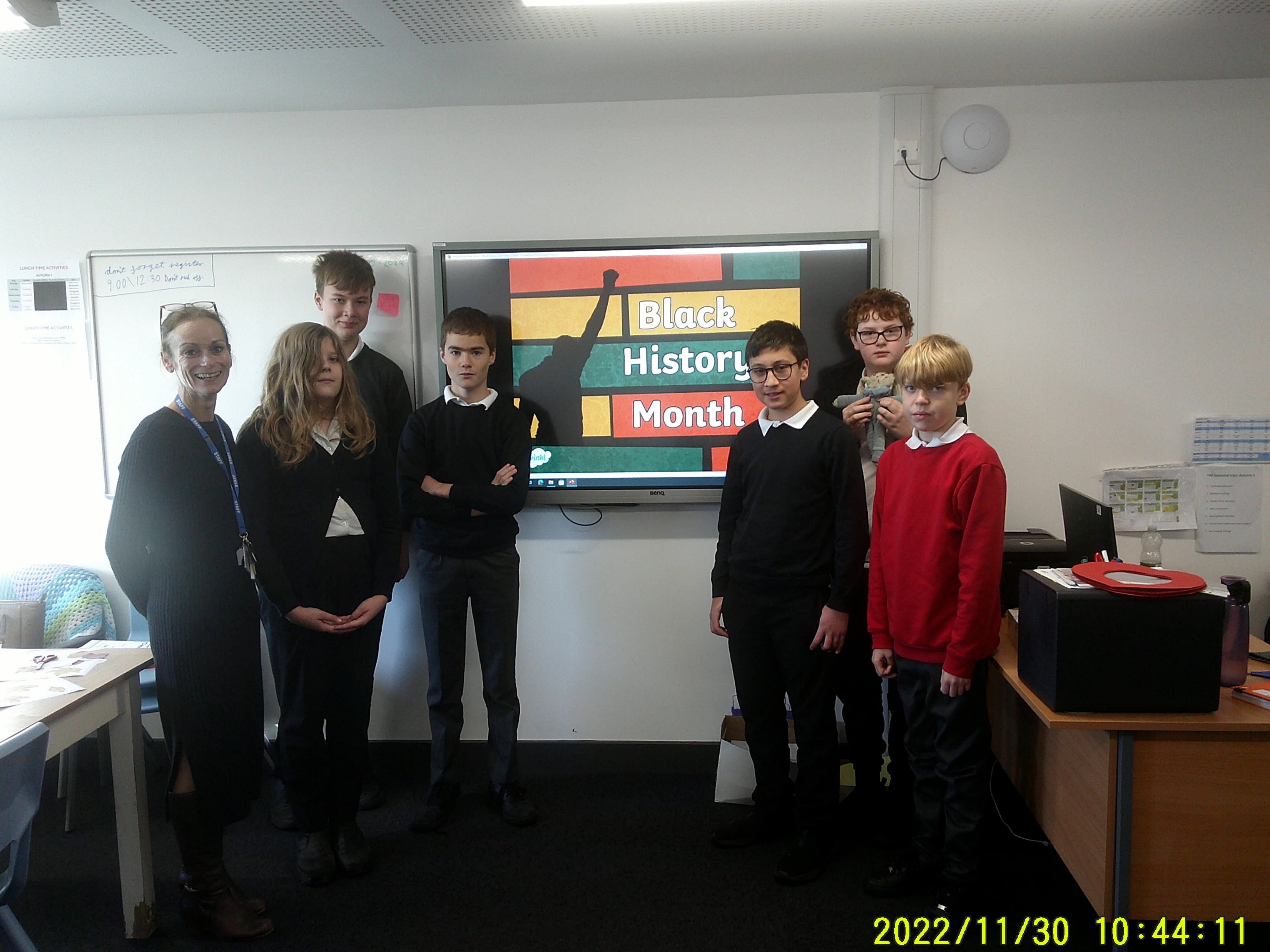 Useful websites
National Curriculum - History Key Stages 3 and 4

KS3 History - BBC Bitesize

Watch Horrible Histories Streaming Online – Yidio

BBC Teach - YouTube